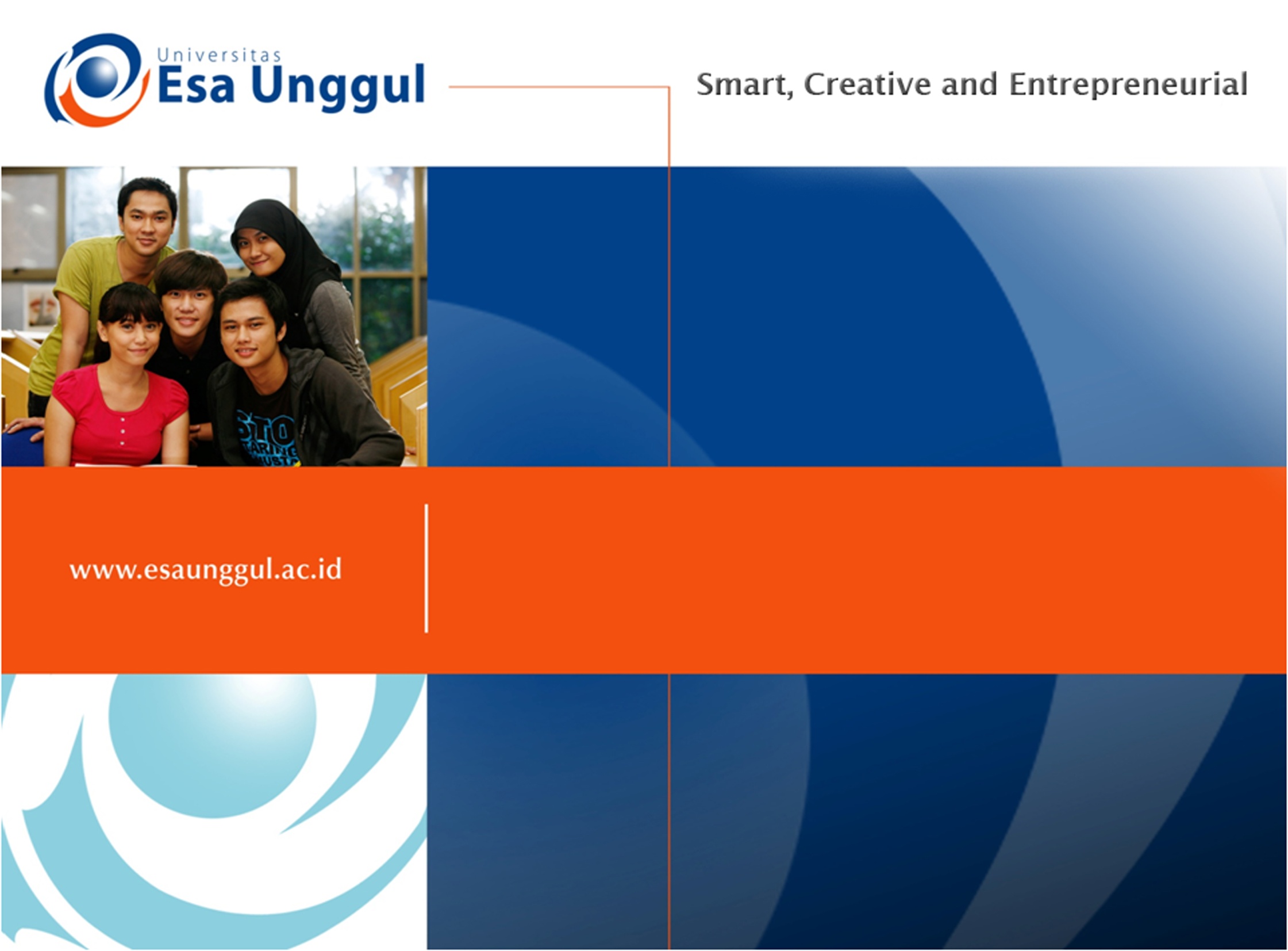 IBL 381
METODOLOGI PENELITIAN
5. Desain Penelitian
Radisti A. Praptiwi, B.Eng M.Sc. PhD
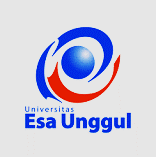 Research Design
Introduction
Definition
The function of a research design
Features of a ‘good’ design and ‘poor’ design
Types of research design
Types of research
Exercise: research paper analysis
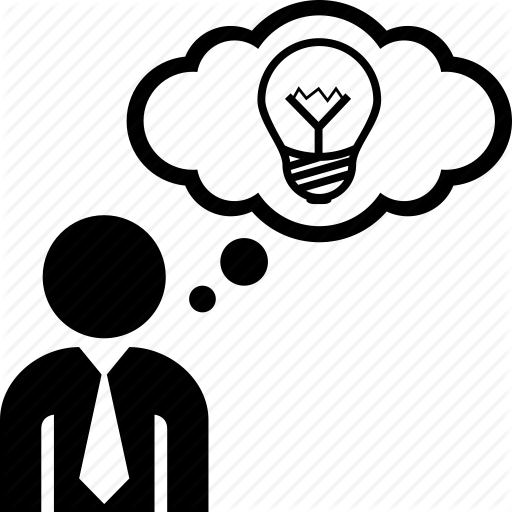 If you are clear on your research questions (RQs), it means that you have decided on what you want to study
Next step…
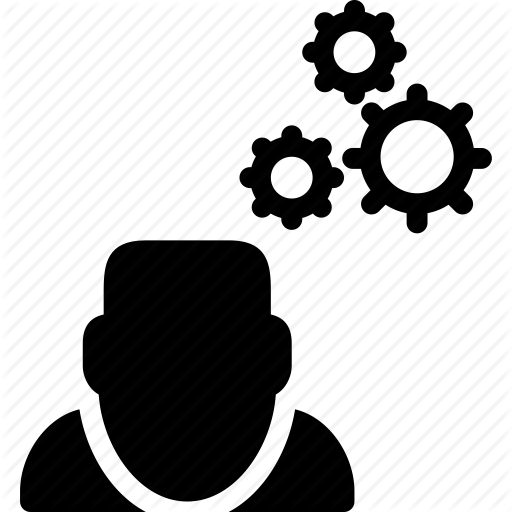 How you are going to conduct your study?
Several guide questions: 
What procedures will you adopt to answer your RQs?
How will you carry out the tasks needed to complete the different components of research processes?
What will you do and what you should not do in the process of conducting research?
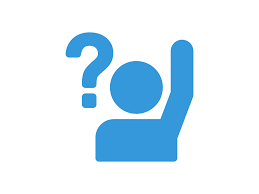 What is research design?
To put simply: 
Research design is a plan for research.

What for?
Guide for collection and analysis of data.
Aims to combine the relevance to research purpose with efficiency in procedure.
Research design ≈ blue print
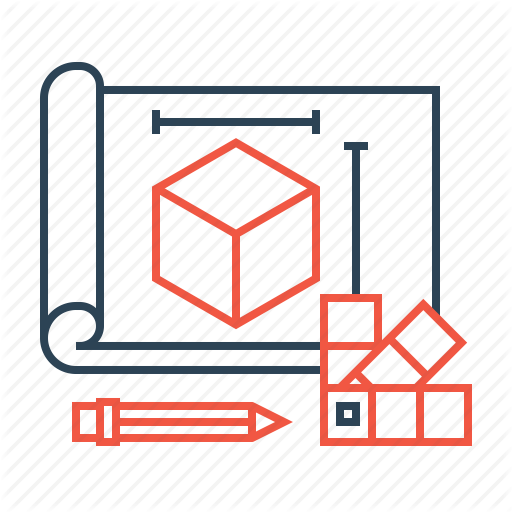 The designing of research follows happens to be in respects of:
what is the study about?
why is the study being made?
where will the study be carried out?
what type of data is required?
where can the required data be found?
what periods of time will the study include?
what will be the sampling design?
what technique of data collection will be used?
how will the data be analysed?
in what style will the report be prepared?
In brief, research design must at least consist of:
A clear statement of the research problem
Procedures and techniques to be used for gathering information
The population to be studied  (from which the sample data will be taken)
Methods to be used in processing and analysing data
The function of a research design:
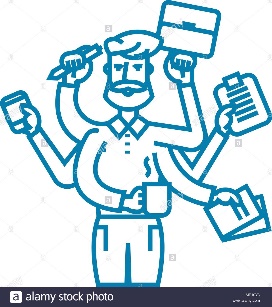 It conceptualizes an operational plan to undertake the various procedures and tasks required to complete the research
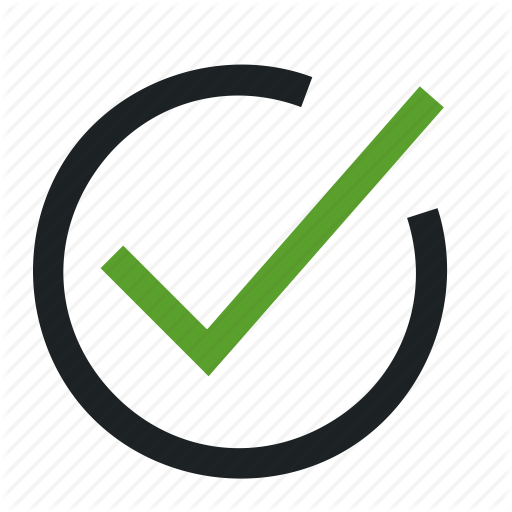 It ensures that those procedures are adequate to obtain valid, objective and accurate answers to the research questions. 

This function is also known as control variance.
The features of a good research design:
Question of good design is related to the purpose and objective of the research problem and with the nature of the problem to be studied.
A design might be suitable in one context but not in another context.
One single design cannot serve the purpose of all types of research problems.
Generally, a good research design will:
minimise bias and maximise the reliability of the data collected and analysed
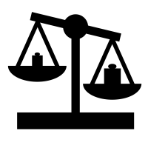 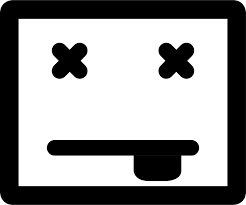 give the smallest experimental error
yield maximal information and provide an opportunity for considering many different aspects of a problem
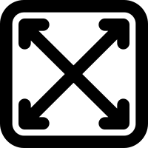 The things that can cause poor research design:
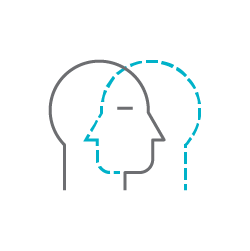 Inadequately stating and testing hypotheses
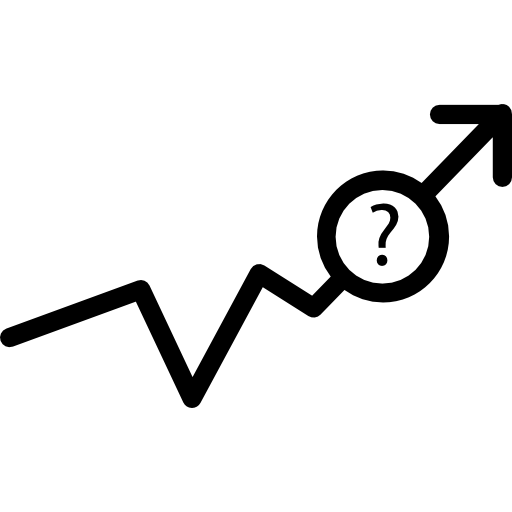 Missing or unusable data
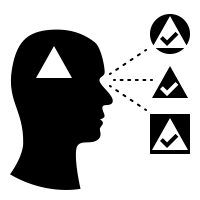 Bias in sampling
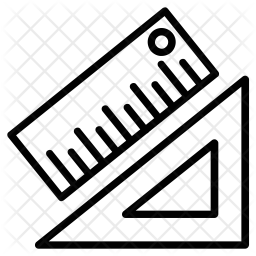 Inadequate measurement
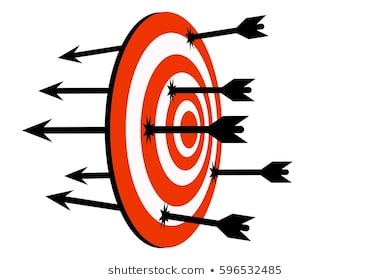 Lack of precision in statistical technique or inappropriate statistical analysis
Types of Research Design:
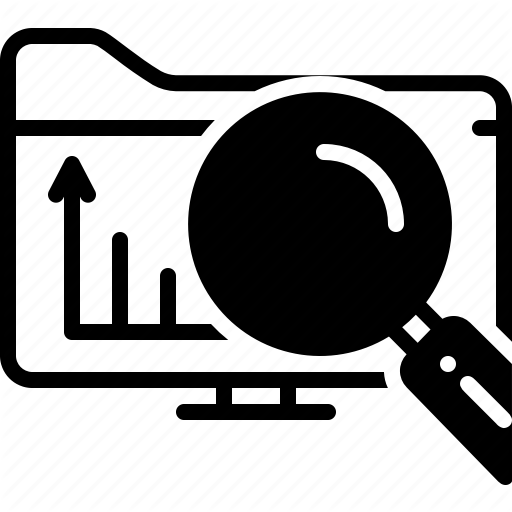 Exploratory Research
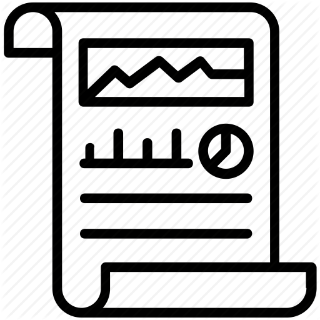 Descriptive Research
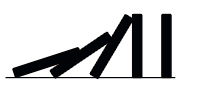 Causal Research
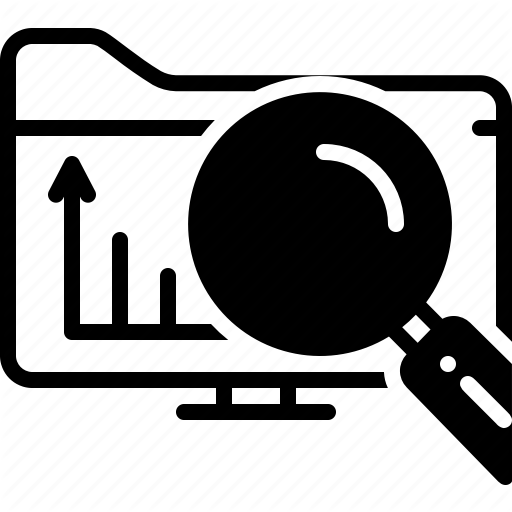 Exploratory Research Design
Used to seek insights into general nature of the problem.
It tries to determine, identify or explore the relevant variables that need to be considered
In this type of research, there is no previous knowledge, research methods are flexible, qualitative and unstructured
The researcher in this research does not know “what she/he will find”.
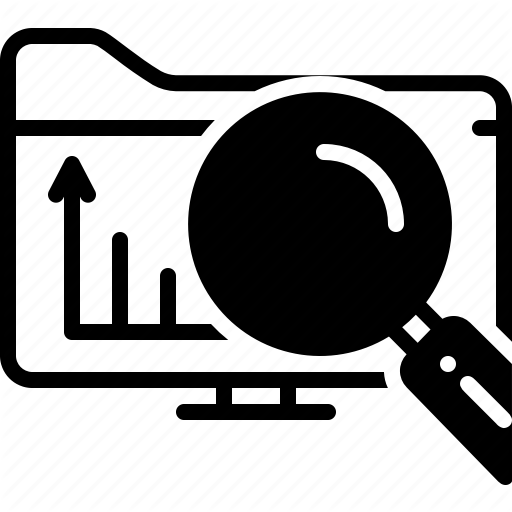 Exploratory Research Design (2)
The major emphasis in exploratory research is on converting broad, vague problem statements into small, precise sub-statements, which is done to formulate specific hypothesis.
This hypothesis is a statement that specifies “how two or more variables are related?”
In the early stages of research, we usually lack from sufficient understanding of the problem to formulate a specific hypothesis. Furthermore, very little information is available to describe the research problem sufficiently.
Therefore, exploratory study is used in the initial stages of research.
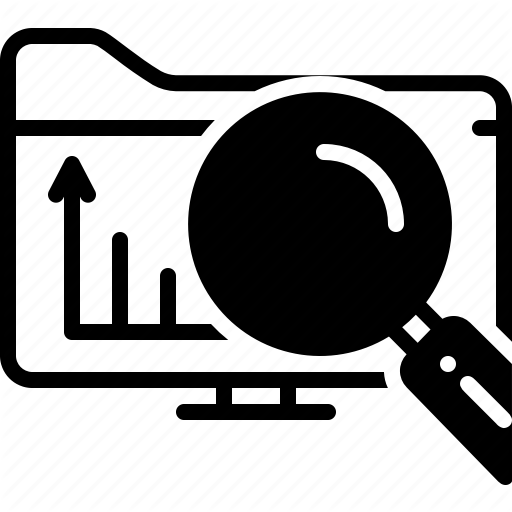 Exploratory Research Design (3)
Several other characteristic of exploratory research:
It is concerned with the question of why. It tries to understand the problem and not measure the results
The research does not require large samples and samples need not to represent the population
Due to imprecise problem statement and lack of hypothesis, data collection is not easy.
Characteristics of interest to be studied is not clear.
It is essentially a research to describe something.
Descriptive research studies are those studies which are concerned with describing the characteristics of a particular individual sample or a group of samples.
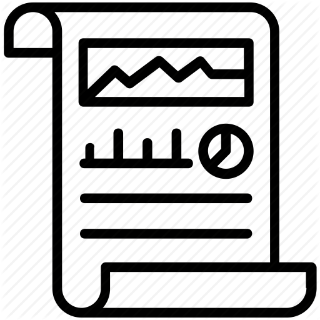 Descriptive Research Design
Most of the social research comes under this category.
Descriptive research provides association between two variables (but not cause and effect relation), such as income and place of shopping; or age and preferences of shopping place.
There will be hypothesis concerning the association between such variables.
Several other characteristic of descriptive research design:

It is concerned with the what, when or how often on the behavior of a certain sample or group of samples
This research requires large samples and samples must be representative of population.
Problem statement and hypothesis is precise. Therefore data collection is considered straight-forward.
Characteristics of interest to be measured is clear.
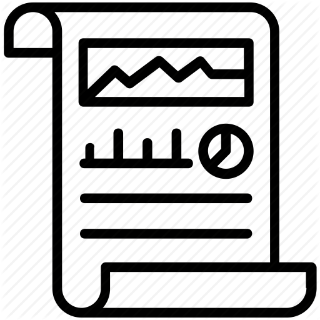 Descriptive Research Design (2)
Causal research is concerned with finding cause and effect relationship. Normally, experiments are conducted in this type of research.
This research are studies that engage in hypothesis testing to explain the nature of certain relationships (the major emphasis is on determining a cause and effect relationship), or establish the differences among groups or the independence of two or more variables in a situation.
This research is used to measure what impact a specific change will have on existing norms or conditions.
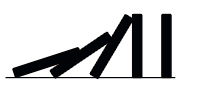 Causal Research Design
Causal research design are used to provide a stronger basis for the existence of causal relationship between variables.
To find the causal relationship between the variables, the researcher has to do an experiment.
The researcher must be able to control the influence of one or more extraneous variable on the dependent variable.
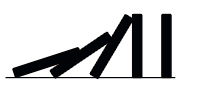 Causal Research Design (2)
Types of Research
The research design types can be used to accommodate two types of research:
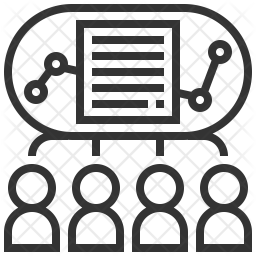 Qualitative Research
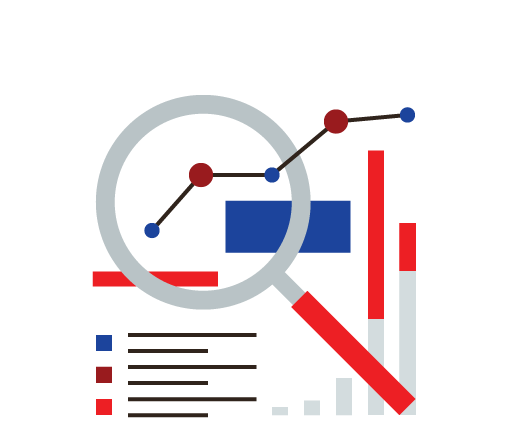 Quantitative Research
Qualitative research seeks out the why, and not how, a certain things happen, through the analysis of unstructured information, such as interview transcripts, e-mails, notes, feedback forms, photos and videos.
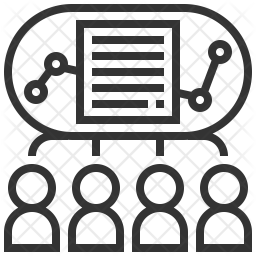 It doesn’t just rely on statistics or numbers, which are the domain of quantitative researchers.
Qualitative Research
Qualitative research is used to gain insight into people’s attitudes, behaviours, value systems, concerns, motivations, aspirations, culture or life styles.
It is used to inform business decisions, policy formation, communication and research.
Focus groups, in-depth interviews, content analysis are among the many formal approaches that are used.
Quantitative research deals with numbers and anything that is measurable in a systematic way.
It is used to answer questions on relationships within measurable variables with an intention to explain, predict and control a phenomena.
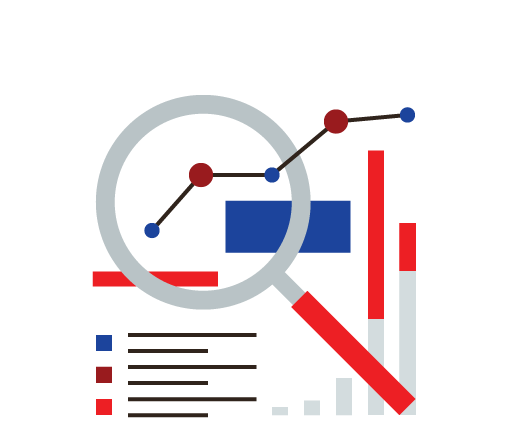 Researchers using quantitative method identify one or a few variables that they intend to use in their research and proceed with data collections related to those variables.
Quantitative Research
Group Work:
From the three topics of research given, determine the most appropriate research design to be conducted for each research topic.


(refer to examples of manuscripts)